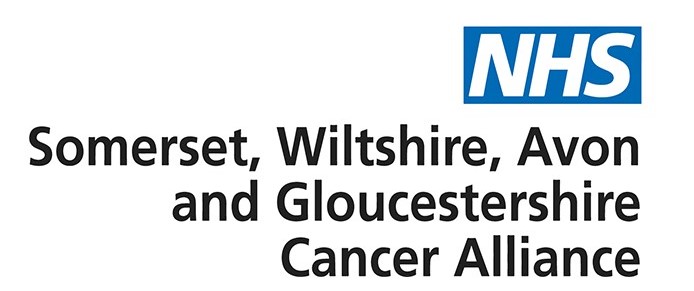 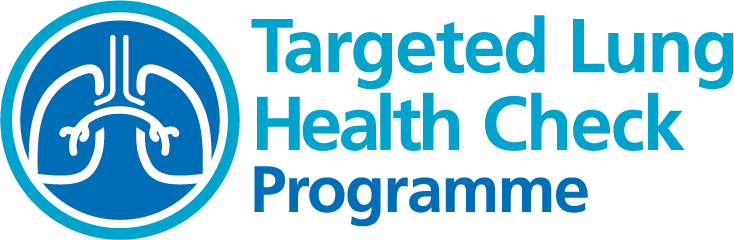 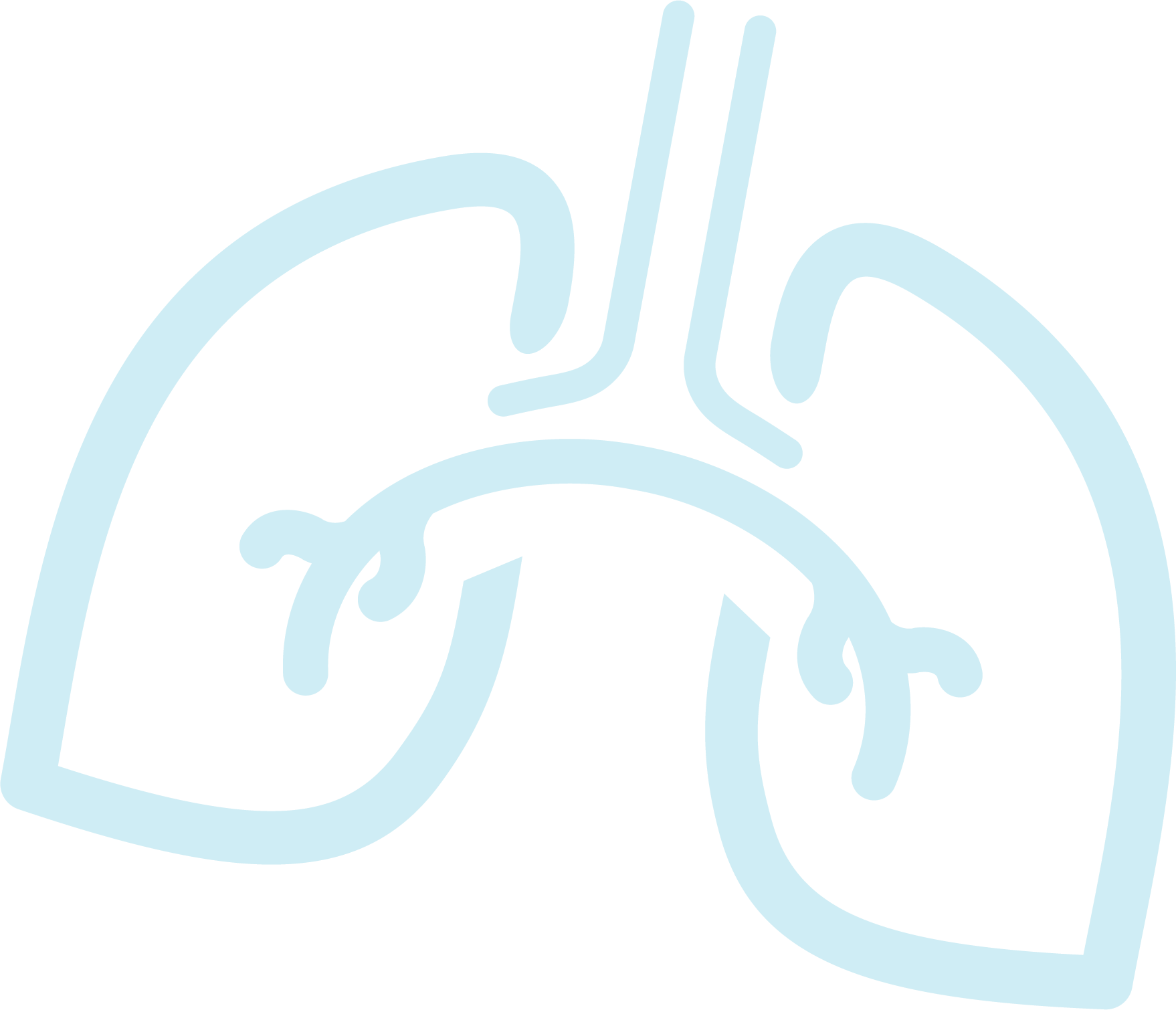 SWAG Cancer Alliance 
Targeted Lung Health Check Programme  (TLHC)
Dr Anna Bibby

Respiratory Consultant & Lung Cancer Lead, North Bristol NHS Trust
Clinical Director, SWAG TLHC
NIHR Advanced Fellow, University of Bristol
National TLHC activity
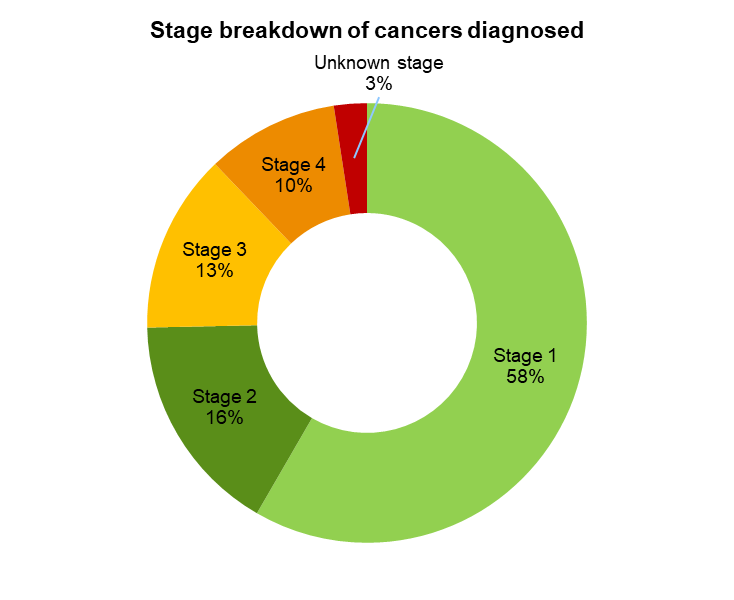 2,396
Total
SWAG pilot
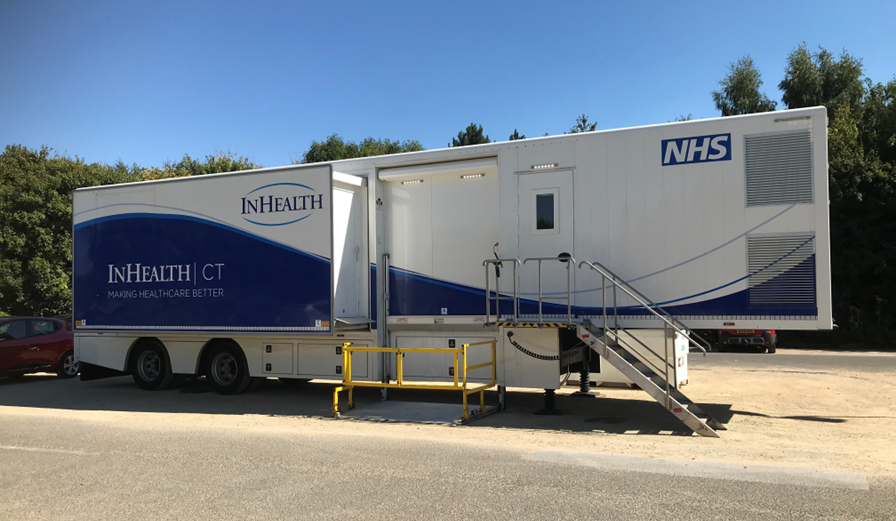 Community-based, roving model
Accessible, non-clinical locations 
Areas of highest need

Targeting underserved communities
Equal distribution of workload & learning
Upskilling & capacity building

Complex…
BNSSG PCN rankings
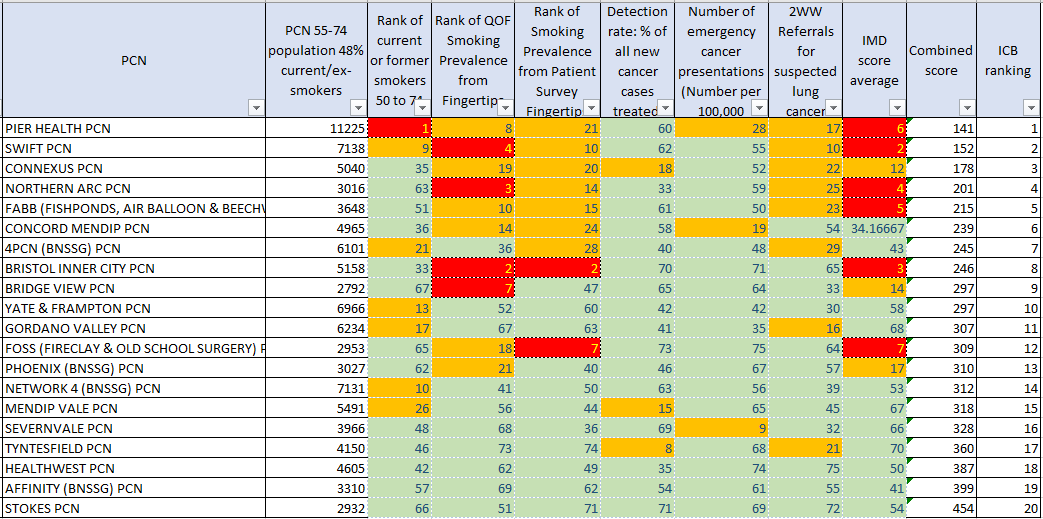 Pilot PCNs
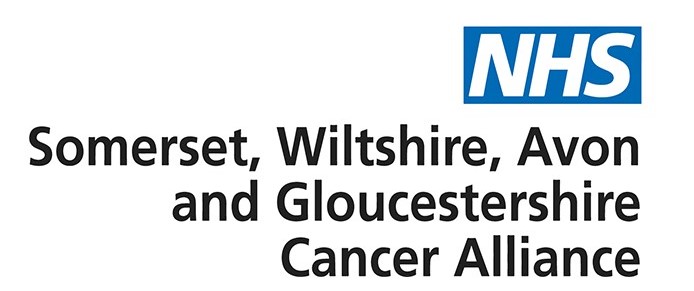 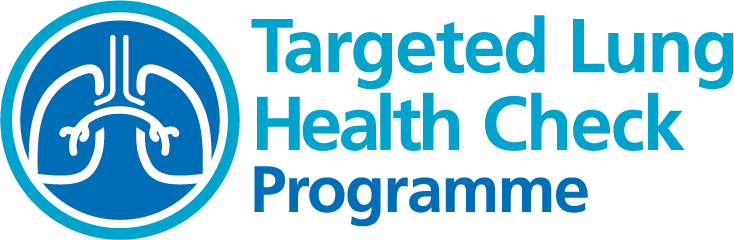 Bath experience, July 2022-Nov 2022
Number of telephone lung health checks - 2851
Number of patients referred for LDCT - 1002
200 smoking cessation referrals
Successful quits - 24
Baseline CTs – 980
Follow up CTs – 190
Remain in TLHC
183 nodules under surveillance
18 lung cancers diagnosed
Treated radically - 15
31 suspected lung cancer referrals to RUH 2WW
1 alternative malignancy
Multiple myeloma
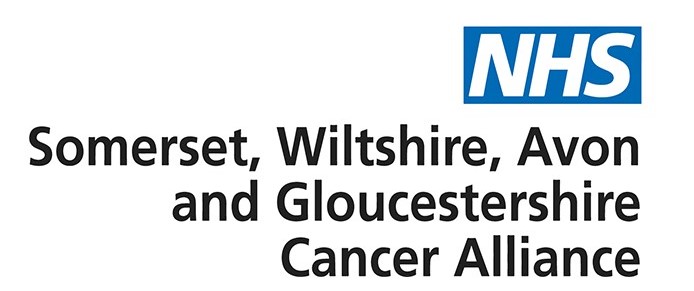 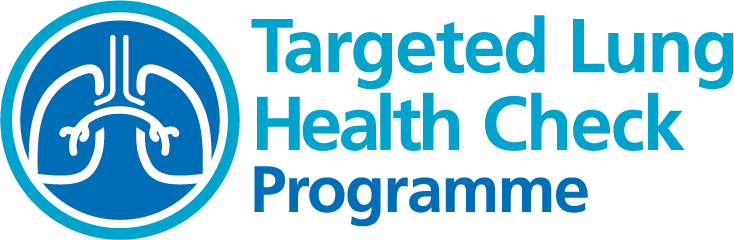 Bridgwater experience, Dec 2022 – May 2023
Number of telephone lung health checks - 6,000
Number of patients referred for LDCT - 3500
354 smoking cessation referrals
Successful quits - 103
Baseline CTs – 2810
Follow up CTs – 400
41 from baseline scans
50 suspected lung cancer referrals to MPH 2WW
9 from 3/12 FU scans
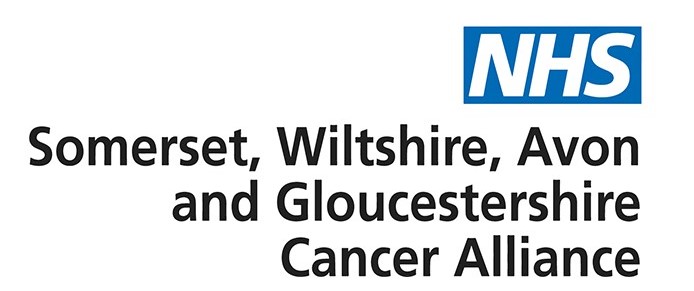 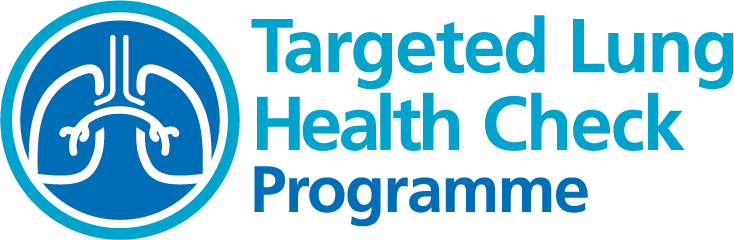 Bath experience
Important incidentals
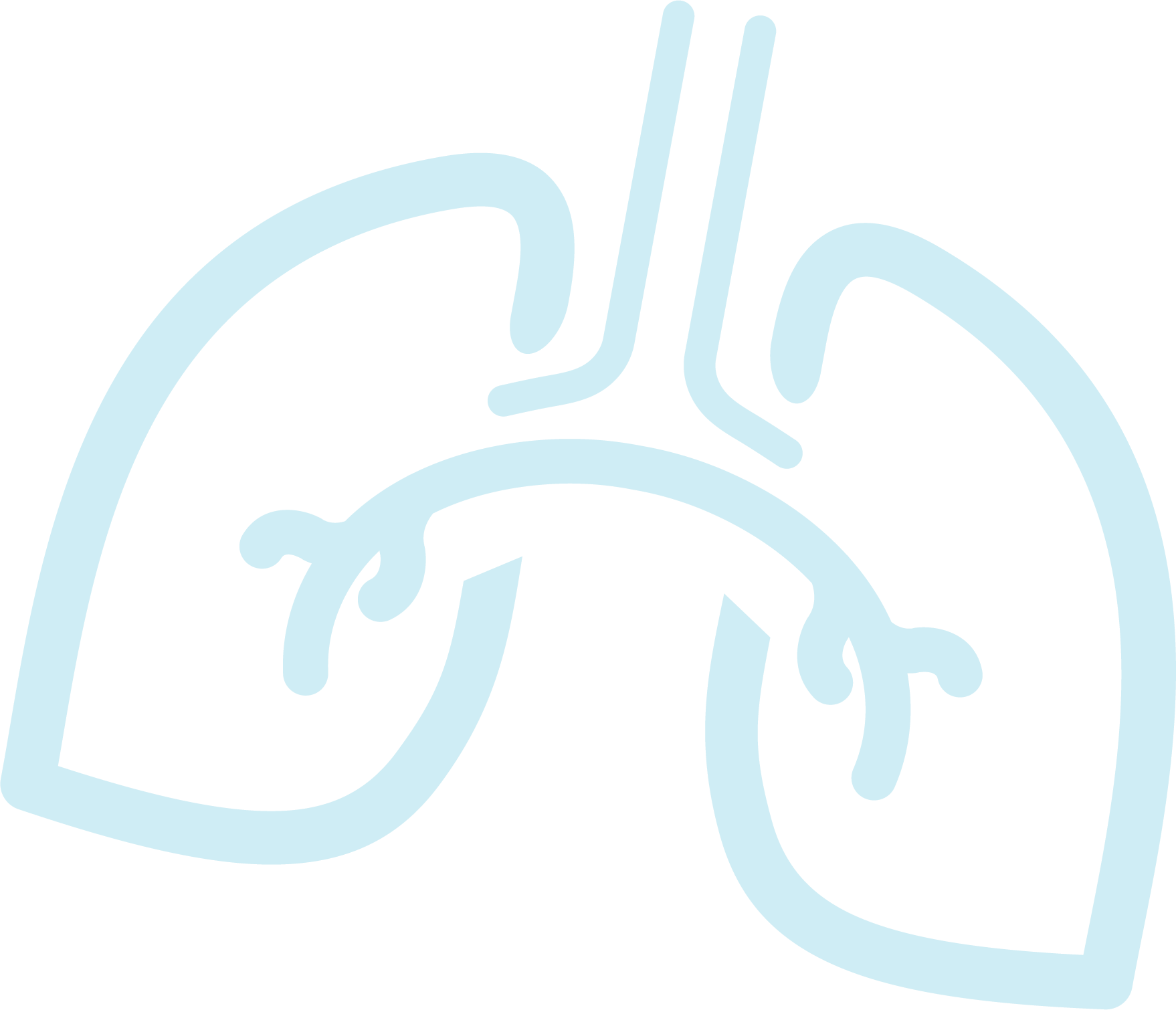 Coronary artery calcification ~58%
Radiological emphysema ~40%
Spirometry not currently offered within programme

National taskforce to standardise management/ advice – output awaited
Letters written to participants with advice based on severity, symptoms & smoking status
Including signposting to parallel resources e.g. over 40s health check
[Speaker Notes: representatives from NHSE CV prevention groups and both outgoing and incoming president of Primary Care CV Society]
The future
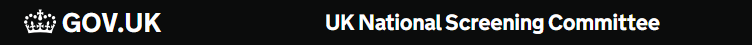 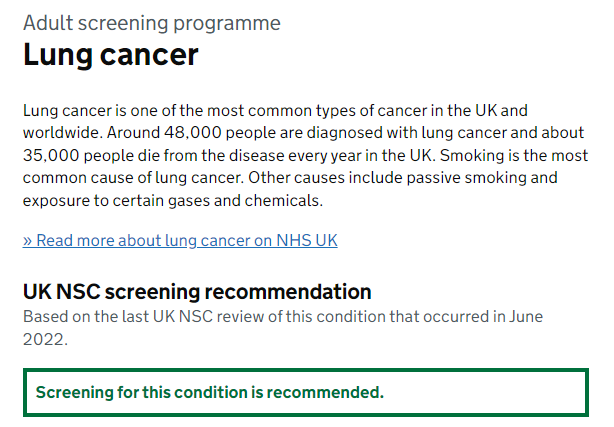 Expansion
347,994 eligible people across SWAG
BSW: 104,064
BNSSG: 95,260
Glos: 73,233
Somerset: 75,207

EOFY 2028/2029 
Translates to 20,000-30,000 TLHC per year
~3500 cancers in total
Expansion modelling
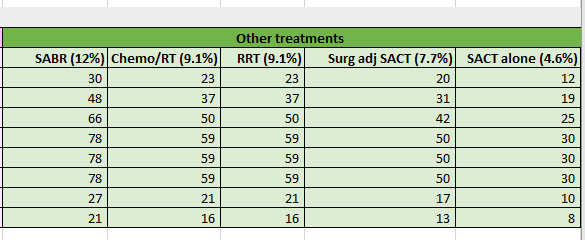 [Speaker Notes: Cancers diagnosed includes baseline scans and FU scans
Accounting for Salisbury and some of glos going to other surgical sites.
Monthly meetings with UHBW managers re capacity]
Expansion modelling
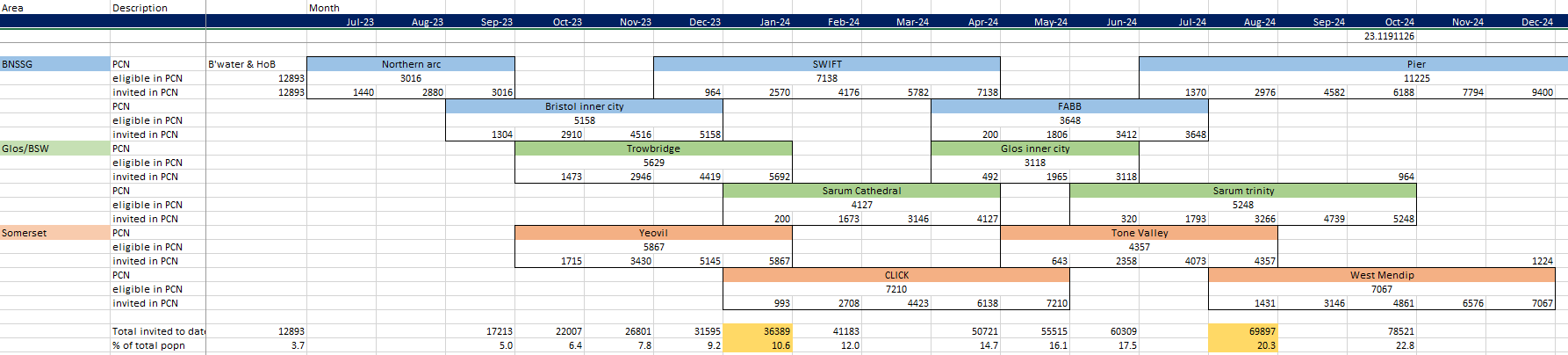 [Speaker Notes: Mention already 6m delay]
Expansion modelling
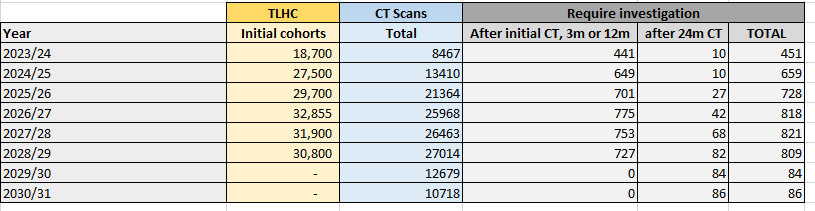 [Speaker Notes: About 64 per month, so ~10-15 per centre per 
Almost all will need PET & PFTs. Most will need biopsy.
We can map out to match when trucks in each locality once timelines established

Funding for Spec comm services established. Still ongoing discussions re downstream work.
In reality sites will need more radiology staffing, more CT capacity, more resp physiology, more resp cons, as well as more surgeons, oncs and RT space.]
Future challenges
NHS capacity – diagnostics, incidentals and treatment (surg + onc)
TLHC staffing – clinical delivery team – resp rads & clinicians
Delivery model – is external provider correct approach?
Business as usual (April 2029) – what does this look like?
Multiple autonomous SRMs
?brining services back in house
Link up with CDCs
Positives
SWAG TLHC is a positive exemplar
SRM management
SRM as accelerator 
Participant communication & documentation
CAC signposting/ management – reducing burden on primary care

Deliberate (and successful) attempts to engage populations at highest risk

Dissemination at conferences – BTS, BTOG
Research
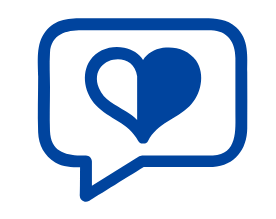 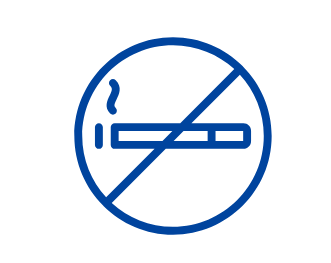 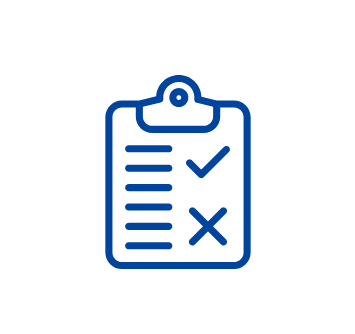 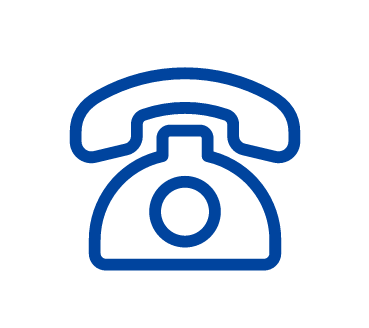 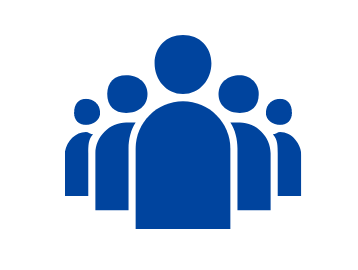 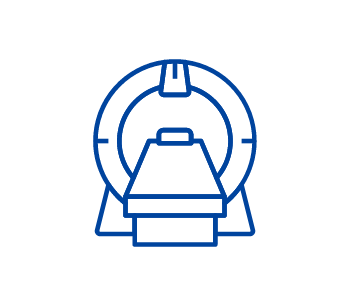 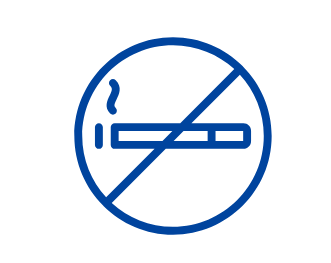 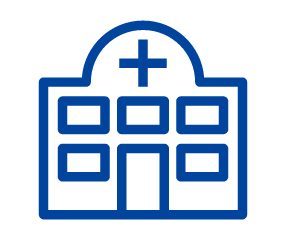 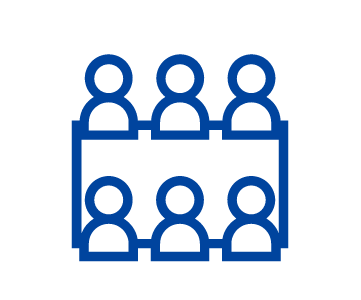 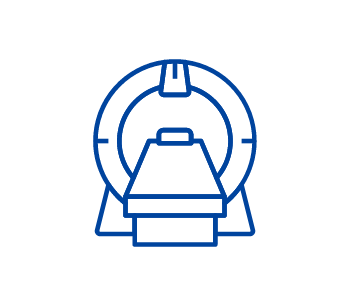 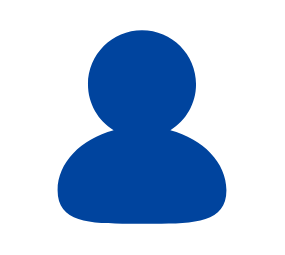 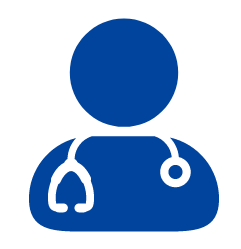 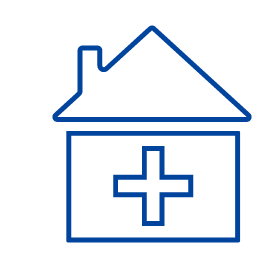 [Speaker Notes: Research supportin uptake and repeat attendance
Also optimal approaches for smoking cessation]
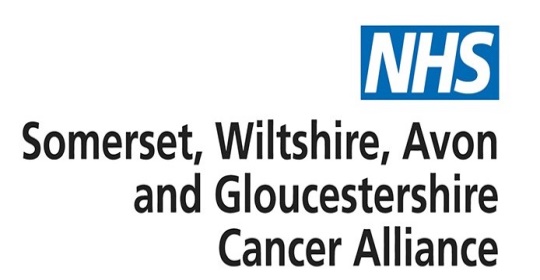 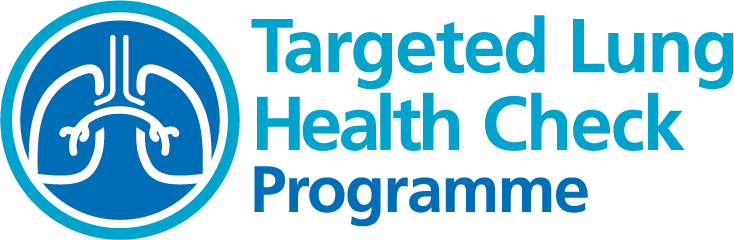 Discussion